Your Probation Change MapVersion 8: December 2022
Please note: This document provides information which was correct at the time of publishing (December 2022) and may be subject to change. Further versions of this document will be shared throughout the lifecycle of the probation programmes. For more information, please contact the Change Strategy team.
Change Map Update
The change map currently resides on the probation hub. With the new intranet launched, the probation hub is closing and so with it the change map section. Plans are in place for changes in probation to be published on a dedicated change section of the intranet with supporting comms. Implementation of some of the changes shown in the map will continue to be delivered in 2023, you can see these in more detail via My Role Maps. For now, you can still find My Role Maps on the Hub here
Using the Change Map
The Probation Change Map is one of the tools that seeks to help all staff understand the changes that will affect their roles, what the changes mean and when they can expect them to land. It provides a forward look into the coming months, as well as a section that shows changes that have already taken place.

The map provides the national perspective- it gives a high-level overview; there will be regional differences that will be communicated by the regions, and it is updated on a quarterly basis. The Role Maps give a more detailed look at how these changes effect your role, including links to further information on each change. The Role Maps can be accessed using the following link: My Role Map – Welcome Hub (hmppsintranet.org.uk)

For the Change Map, there is an overview slide (slides 4 and 5) that cover the whole journey and if you click on each work area you'll be taken directly to the update.

Don’t be put off by the size of the map, it's meant to be something you can dip in and out of. 

To navigate the Change Map click on each work area to find out more (hold Ctrl to select). Click ‘change map overview’ to return to the overview slide.
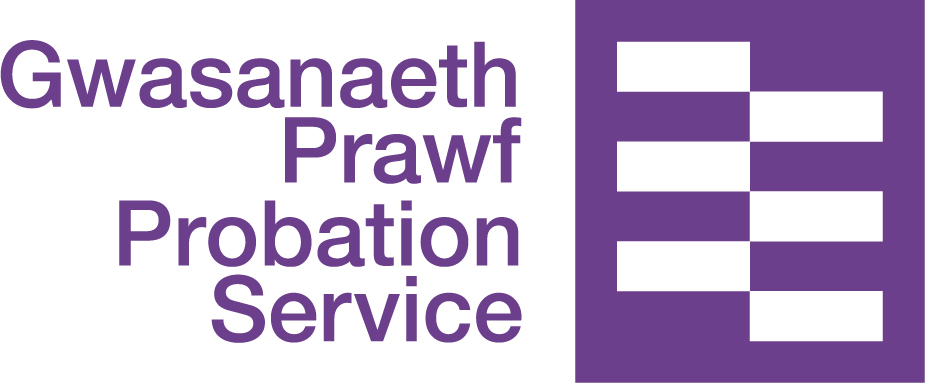 Your Probation Change Map: Understanding how Probation will change for you
This document helps you identify when change will be experienced locally, where it may come from, and what you might need to do as a result of it. A living document, it articulates how and when change will land across probation.
Laying the foundations
Building back better
July – September 
2021
October – December 
2021
January – June 
2022
July – December 
2022
Unify
Embed
Innovate
Improve
This stage will bring alignment to operational processes and ways of working across the Probation Service, introducing elements of the Target Operating Model to improve service delivery - building back better. This phase will continue post December 2022 with delivery transferred to other parts of the department and to Business-As-Usual following Programme closure.
This period should have seen minimal change to operational processes and has focused on transition following the end of CRC contracts, for example staff moving into existing team structures. This is where we started to understand the transferring workforce and address any resourcing challenges.
This phase has focused on stabilising the service and ensuring structural integration, including starting the work required to move to mixed caseloads.
During this next period, the Programme will be able to focus on operational integration, including harmonising all processes and consistently implementing National Standards. This phase will see the delivery of some of the new digital services.
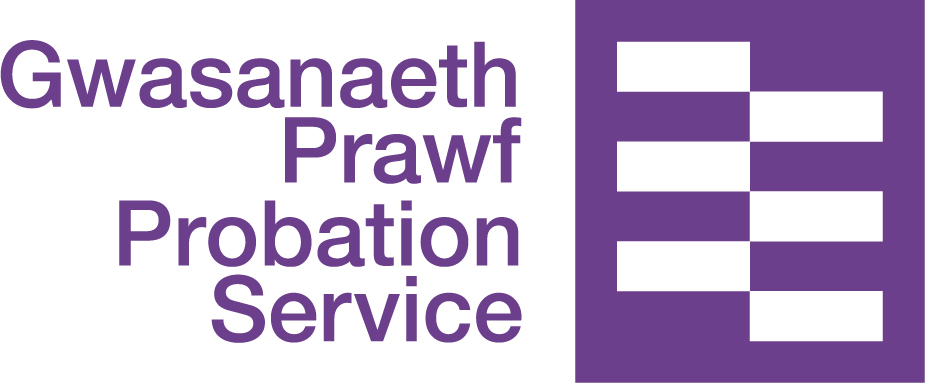 Overview of changes
January – June                 
2022
Click on each work area to find out more
People, Workforce and Structures
Case administration functions will be regionalised
Management coordination hubs and HR coordination hubs implemented
SEEDS2 rollout for Managers and Practitioners
PQiP 11 onboarded – new programmes for PSO graduates, non graduates and part time working
PQiP 12 recruitment campaign begins 
Finalised plans for voluntary redundancies
Job evaluation appeals and reviews completed
CBF records updated
Continuous Professional Development (CPD) rollout
POD Model implementation plans


Service Delivery
Case Allocation Probation Instruction
Continuous Professional Development offer for court staff
Prepare a Case for Sentence digital service
BCST 2 assessment continuation
Agreed model for phased implementation of a new Short Sentence Function
Resettlement packs launched across 3 regions
Interim interventions Workload Measurement Tool
National launch of the Unpaid Work assessment digital tool
CP National Project Canal & River Trust MoU in place 
CP Staff Induction Manual & L&D Role Packs developed
Selection of approved Structured Interventions
Revised Structured Interventions practice guidance and facilitator manuals
Ongoing CRS Embedding and Improvement activity
Roll-out of mixed caseloads
Home Visit Policy Framework implemented
Approved suite of Probation Practitioner toolkits
Full National Standards launched
The Young Adult Policy Framework





















































































Reducing Reoffending
Accelerator prisons project

Technical Equipment and Digital Tools
Work continues to move away from nDelius and OASys
Further developments to Refer and Monitor to support CRS referrals and management
Workload Management tool built in house
New digital developments will begin

Electronic Monitoring
Alcohol Monitoring on License rollout in England
PCSC Act

Standards, Practice and Performance
Service levels reached – initial appointments and recording protected characteristics
Targets set for new measures
Measures on pre-release sentence plans and structured interventions introduced

Victims Services
Pilot for the expanded Victims Contact Scheme to start in some regions
Victim contact operational guidance

Estates
Leases on former CRC sites extended
Third year of estates modernisation projects commences
First capacity review of estates completed
HMIP Inspections
5
The journey so far
Overview of changes
July – December 
2022
Click on each work area to find out more
People, Workforce and Structures
Improved staffing model launched
PQiP 12 learners started, recruitment underway for PQiP 13
Applications for all three PQIP routes closed
Recruitment of UPW staff to help backlog of cases
A consistent L&D package will be in place for UPW staff 
Harmonised terms and conditions for all transferred staff
Staff will be working towards the first pay progression linked to CBF
Continuous Professional Development offer outlined within role packs will be available to all eligible roles
POD Model implementation

Victims Services
Findings from pilot to inform future design of Victims Contact Scheme for wider rollout
Victim Awareness training rolled out

Technical Equipment and Digital Tools
Work continues to move away from nDelius and OASys
Completion of work to support the delivery of Structured Interventions
New pre-release assessment tool
Integration of the new Workload Measurement Tool into nDelius completed
Ongoing identification and development of digital tools to support the improvement of Unpaid Work 
Public Protection digital service

Estates
Work continues on estates modernisation projects across England & Wales
Preparations for continuation of Estates initiatives beyond closure of the Probation Reform programme





























































































Service Delivery
Move to mixed caseloads complete
The new Workload Measurement Tool introduced
Supporting the deployment of the Blended Supervision Model
Toolkit suite level implementation review
Further iterations of the Workload Measurement Tool
New ways of working with CRS’ embedded
‘Dependency and Recovery’ services will have gone live across all regions
‘Finance, Benefit and Debt’ services will have gone live across 11 regions
New Court Services Policy Framework published
Shadow performance targets introduced – Courts
New targeting criteria – Pre-Sentence Reports
Courts case tracker introduced
Online ETE (Education, Training & Employment) learning portal will be available for regions to utilise for CP delivery 
UPW Health and Safety documentation harmonised
CP Estates minimum standards established
National CP Recruitment campaign complete
It is anticipated that all eligible multiple application to extend cases will have been returned to court for extension
Workload Measurement Tool for Interventions implemented
Evaluation of structured interventions
New digital content for structured interventions
All resettlement packs including those for women will be rolled out nationally.
BCST 2 assessment continuation
Reducing Reoffending
Ownership of the new National Effective Interventions Panel
Organisational Culture and Identity
Rollout of new branding complete
United look and feel for the organisation, especially for new joiners
Electronic Monitoring
Increasing the availability of EM as a Licence Variation Proof of Concept (East Midlands Probation Region only)
Acquisitive Crime Extension
6
The journey so far
Changes: January – June 2022
Change Map overview
Building back better -
Improve
January – June 2022
How_these_changes_will_affect_your_role
People, Workforce and Structures
In this period, all administration activities from the Professional Service Centres (PSC) will be transferred and delivered by the regions. 
Management coordination hubs will be fully implemented across all regions.
Applicable staff will begin to see the roll out of SEEDS2 for Practitioners and SEEDS2 for Managers. They will also have the opportunity to enrol in Wave 3 module for Working with People who Commit Sexual Offences. 
HR coordination hubs will be fully implemented across all regions. 
PQiP 11 learners started in March 2022 with the introduction of three new programmes for PSO graduates, non graduates and part time working.
PQiP 12 recruitment campaign began in January 2022 and will start in September 2022.
We will be finalising plans for voluntary redundancy for the 2022/23 financial year.
The Job Evaluation Appeals and Review will complete, and we will implement any necessary changes following the outcome of the appeals and overall review. We will negotiate employment terms and conditions for Parent Organisation and Supply Chain staff and implement harmonised terms following successful ballot outcomes.
Staff will complete their Competency based framework (CBF) records and managers will update SOP for the end of the CBF year. The new CBF year starts in April 2022, all staff will agree a level of competence and log the date of their opening conversation on SOP by the end of May 2022. Briefing events on CBF will be available in March.







































































Plans for POD Model implementation will be in place, to start moving toward the new POD model from April 2022. Regions will communicate when we are moving towards the POD model and what this will look like within the region.
The Continuous Professional Development offer outlined within role packs will be rolled out and made available on the Probation Hub from February 2022.
Estates
We move into year three of our Estates modernisation strategy during this period; capital projects and backlog maintenance continue as part of this and will be delivered by MoJ Estates. 
The most urgent lease renewals for sites transferred into the MoJ Estates on 26th June will be completed. Permanent ‘Probation Service’ signage will be installed at all locations.
Security upgrades will be undertaken as part of capital projects in order to support the delivery of a mixed caseload.
The first review of the present and future capacity of our estates will be completed.
Funds will continue to be invested to addressing years of underinvestment in maintenance works across the authority estate.
HMIP inspections will take place in one third of all PDUs in every region in June. (Each PDU inspection will last for one week).
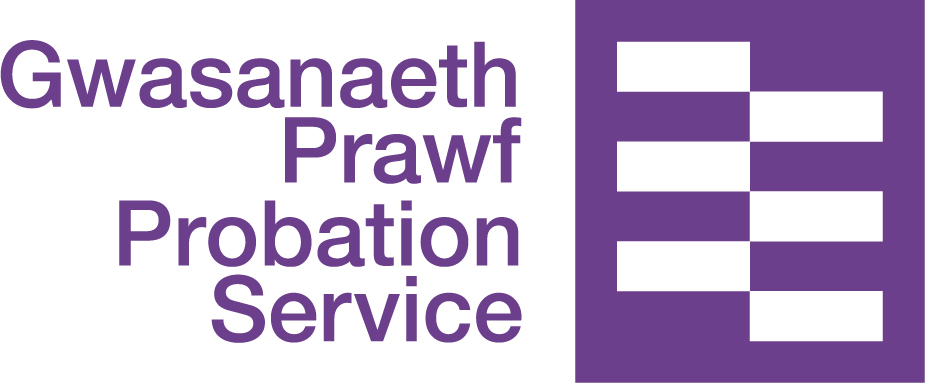 Changes: January – June 2022
Change Map overview
Building back better -
Improve
January – June 2022
How_these_changes_will_affect_your_role
Service Delivery
Services to Court
All regions will be expected to adhere to the Case Allocation Probation Instruction from January 2022. 
The Continuous Professional Development offer for Court staff will be outlined within the role packs that are available via the Probation Hub from February 2022. 
The ‘Prepare a Case for Sentence’ digital service will be made available in each region with rollout commencing in May 2022; this will be particularly beneficial for staff undertaking court preparation activity.
Resettlement 
Pre-release teams will continue to complete BCST 2 assessments because the new risk and needs assessment tool will not be in place.
All regions will have an agreed model for the phased implementation of a new Short Sentence Function to commence June 2022 that specifically supports People in Prison with short custodial sentences (less than 10 months to serve at point of sentence). 
The launch of the resettlement packs across three regions will have taken place and the evaluation carried out. 
































































































Interventions
Aligning all interventions roles as outlined in the Target Operating Model (TOM) including, moving Sexual Offending Programmes into the Interventions team. An interim Interventions Workload Measurement Tool will also be rolled out.  

Alignment to the TOM structure will aim to create consistency, equity, fairness, flexibility and resilience within one common interventions team. A three month consultation period about the wider interventions structure to achieve the ambitions of the TOM is underway.
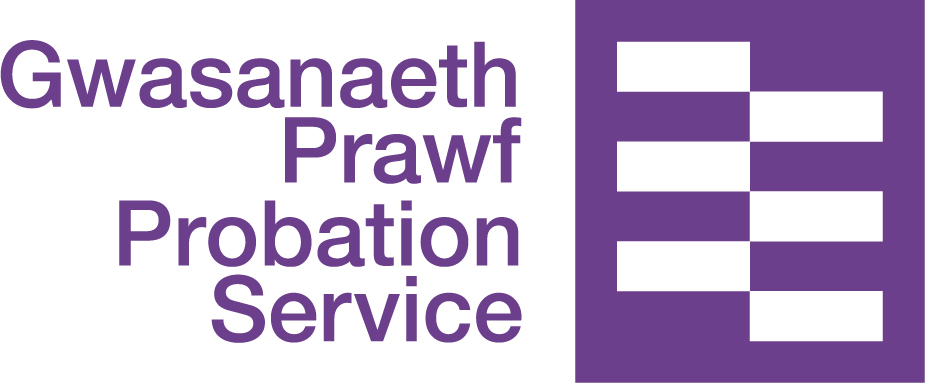 Changes: January – June 2022
Change Map overview
Building back better -
Improve
January – June 2022
How_these_changes_will_affect_your_role
Service Delivery

Community Payback (CP)

A new Unpaid Work assessment digital tool was launched in March 2022. All regions have been mandated to use the new UPW digital form from May 2022. Performance measures became live on 1st July 2022. Once opened, the form will be pre-populated with information from nDelius and OASys and will not require repeated entry of the same information making the process more efficient. It also better enables the identification of people on probation who would benefit from specific CP placements. Information and guidance was provided to Probation Practitioners, CP Teams and managers ahead of its roll out.​ For further information, please visit the dedicated UPW Assessment page on the Probation Hub https://welcome-hub.hmppsintranet.org.uk/my-work/my-service/interventions-unpaid-work-and-crs/unpaid-work-assessment/

A CP National Projects Memorandum of Understanding (MoU) has been signed with the national organisation Canal & River Trust, this will allow regions to approach their local contacts and undertake work in line with the MoU. We are also working with other national partners not under an MOU, including: Football Foundation, Ground Works, National Highways, Marine Conservation Society and National Parks.

The National Recruitment of ~550 staff to CP roles will continue beyond Jun-22, as we enter phase 5 of the National Recruitment Campaign. A new CP Staff Induction Manual and L&D Role Packs have been developed for delivery in every region to ensure consistent initial engagement with People on Probation.









































A fleet review has been undertaken with fleet being replaced and welfare vans introduced (or replaced) as necessary. The Science & Technology Team have conducted airflow tests to support a further GRA review into enabling utilisation of existing fleet. An online ETE (Education, Training & Employment) learning portal is in the process of being procured centrally and will be available for regions to utilise for CP delivery towards Autumn/Winter 2022.
The multiple application to extend process is progressing.  It is anticipated that all eligible cases will have been returned to court for extension by end of September 2022. Updated guidance on managing and preventing the backlog and compliance and enforcement will be available to regions by the end of July.
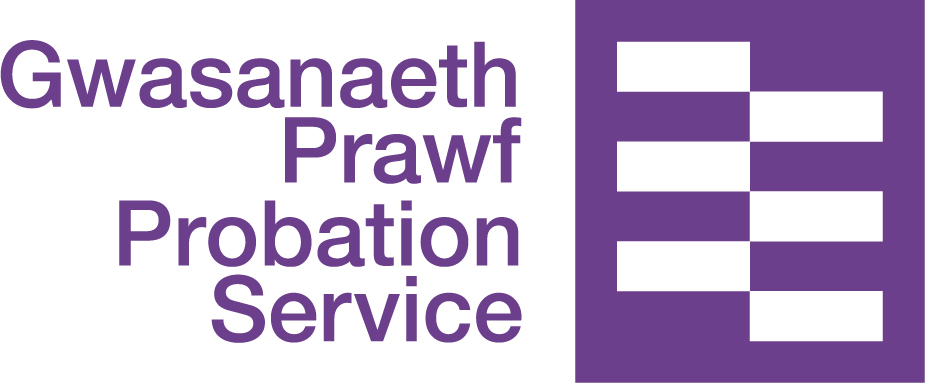 Changes: January – June 2022
Change Map overview
Building back better -
Improve
January – June 2022
How_these_changes_will_affect_your_role
Service Delivery
Structured Interventions
Each region will select at least three of the 12 approved Structured Interventions to deliver. These will fall into three categories: Domestic Abuse (DA), Attitudes, Thinking & Behaviour (ATB) and Emotion Management (EM). Only Structured Interventions from the approved list will be available for delivery from 1st April. 
Revised Structured Interventions practice guidance and 12 new facilitator manuals will be made available to interventions teams. A training framework will be implemented to enable facilitators to prepare to deliver the Structured Interventions selected for their region. The training round will be complete by mid-March. A second training round will be completed in July. 
Work will begin to evaluate the approved Structured Interventions.
A new quality assurance process will be developed and made available for use. 













































Commissioned Rehabilitative Services
Following introduction of CRS delivery arrangements for Day 1, the CRS team will continue working to support Courts staff, Probation Practitioners and Suppliers in ensuring that the CRS services are delivered as intended.
Planning will begin for the competitions in those areas where we did not receive bids for Day 1 and were required to direct award, to ensure that the replacement competitions receive more interest. 
The ‘Engaging People on Probation’ (EPOP) service will be in place in all regions. 
Central and regional Contract Management Team & Commissioning Team structures will be in place and regional vacancies will begin to be filled by regions in order to effectively support the business.
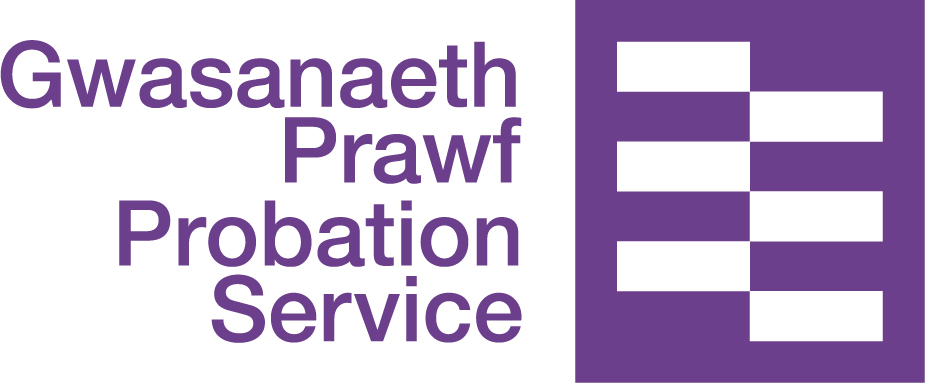 Changes: January – June 2022
Change Map overview
Building back better -
Improve
January – June 2022
How_these_changes_will_affect_your_role
Service Delivery
Sentence Management
The roll-out of mixed caseloads will continue, supported by the completion of relevant vetting.  
The Home Visit Policy Framework was implemented in Nov 21. This framework highlights risk assessment and risk management obligations linked to the Serious Further Offence (SFO) recommendations and the expectations laid out in this framework are linked to the Blended Supervision Model.
An approved suite of Probation Practitioner toolkits will be available to staff which will support consistent delivery as well as time saving benefits.
Full National Standards will be launched in June 21. There will be regional variations on achieving the standards and any variations in place will be communicated to staff.
The Continuous Professional Development offer for Sentence Management staff will be outlined within the role packs that are available via the Probation Hub from May 2022. 
Post-release referrals to social inclusion (pre and post-release mentoring) allowing for cases where there was not enough time to make a referral pre-release. 
Updated CRS R&M practice guidance is now on EQUIP following probation practitioner feedback








































Other
The Young Adult Policy Framework will be implemented, this is a new policy framework to enhance the way we work with 18 to 25 year olds in the Probation Service with particular focus on Young Adults’ intersectionality.
Reducing Reoffending
The Accelerator Prisons Project is working with 16 prisons to improve the support offered to prisoners and prison leavers across 4 key reducing reoffending pathways - education, employment, accommodation, and health and substance misuse. As part of the project several new roles will be tested alongside wider supporting initiatives, and while many of these roles will work closely with probation colleagues to improve support and join-up on release, one role (Health and Justice Coordinator) will be based within probation itself. Subject to securing additional funding, we hope to roll these roles out more widely in future.
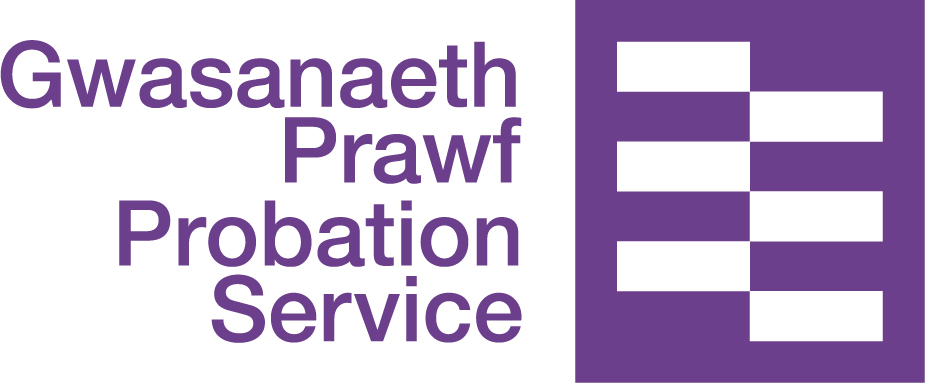 Changes: January – June 2022
Change Map overview
Building back better -
Improve
January – June 2022
How_these_changes_will_affect_your_role
Technical Equipment and Digital Tools
Our digital colleagues will continue to deliver work to  meet the Outcome Delivery Plan commitment to move away from OASys by the end of financial year 2024/2025 and from NDelius as soon as possible  with the goal to join up the user experience across prison and probation.
Further developments to Refer and Monitor will be made to support CRS referrals and management.
The new digital services 'Refer and Monitor an Intervention', and 'Prepare a Case for Sentence', will have assessments and risk predictors embedded within them, removing the need for users to interact with OASys.
A Workload Measurement tool built in-house will replace the existing third-party product.
Work will also begin to develop on a new digital service to increase the active involvement of People on Probation in the delivery of their sentence. 
Structured Interventions brought into new 'Refer and Monitor an Intervention' digital service
Unpaid Work brought into new 'Refer and Monitor an Intervention' digital service
Electronic Monitoring
Alcohol monitoring on Licence will be available as an intervention from mid-June 2022. Staff briefings will be communicated between January and May ahead of this change.
The Police, Crime, Sentencing and Courts (PCSC) Act 2022 introduced EM changes on June 28 2022. The Act gives staff additional authority to vary EM curfew start/end time and address, for adult Community Sentences. There are also changes to maximum daily curfew and maximum curfew length for adult Community Sentences. Probation briefings were held between June 7th – 23rd. Briefing recordings and detailed guidance is available on the Probation Hub here and the new curfew variation process is on EQuiP (key word search: “curfew variation”) here.






Standards, Practice and Performance
Full target levels apply on most Day 1 service levels from April 22 including ‘initial appointments on COs/SSOs’ and ‘recording protected characteristics’. 
On other Day 1 service levels, incremental targets on ‘unpaid work arranged’ and ‘unpaid work completed within 12 months’ will ramp up to full targets by April 23, and on accommodation and employment targets by July 23.

Targets have been set for new measures, including Prison Offender Manager/Community Offender Manager handover, monthly appointments, unpaid work stand downs, accredited programmes, and completing requirements before sentence expiry.  Incremental target levels apply from April 22 and ramp up to full target levels by April 23 (for completion of accredited programmes by Oct 23).

Targeting of pre-sentence reports, completion of pre-release sentence plans and completion of Structured Interventions will be monitored from July 2022, with a view to setting targets from April 23. 

Quality measure on sentence management apply from April 2022. Development and testing of new quality measures on interventions and on court advice will start during 2022-23 and continue into 2023-24.

Victims Services
The pilot for the expanded Victim Contact Scheme will start in some regions. This scheme will support victims of offences characterised by stalking or harassment, where People on Probation are sentenced to a custodial sentence, including those sentenced to less than 12 months. Victim contact operational guidance will be implemented.
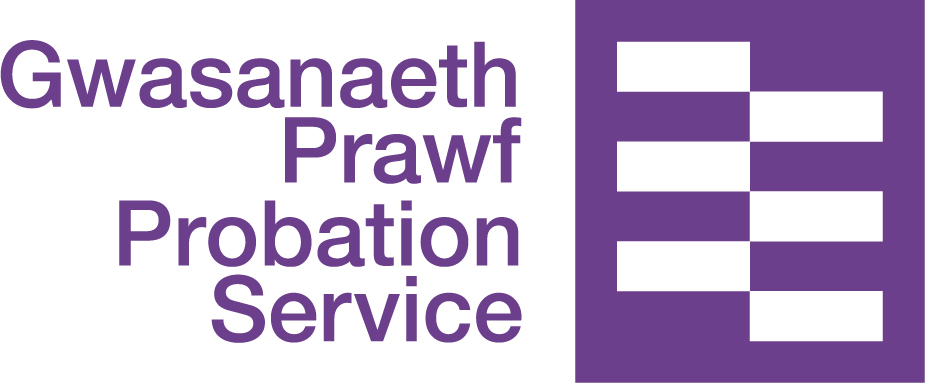 Changes: July – December 2022
Change Map overview
Building back better -
Innovate
July – December 
2022
How_these_changes_will_affect_your_role
People, Workforce and Structures
Improved staffing model launched, helping better forecast workforce needs relevant to demand.
PQiP 12 learners will have started and the recruitment campaign for PQiP 13 will be underway.
Applications for all three PQIP routes will be closed, and candidates will be progressing through the selection stages and pre-employment checks. 
We will have recruited approx. 500 new Unpaid Work staff to tackle the backlog of cases. 
Consistent national L&D requirements will be identified for Community Payback operational staff to undertake. Vocational Qualification Assessor training will be sourced ready to be introduced for Supervisors in 2023.
A secondary transfer of some staff will take place to facilitate the transfer of Functional Leadership staff to HMPPS/MoJ. By the end of this phase, all staff that have transferred will have harmonised terms and conditions of employment and will have transferred into the appropriate organisation for their job role.
Staff are routinely bringing competence to their 1:1 line manager meetings and supervisions, agreeing examples of competence for their CBF records. Some will have already agreed examples for each competence area. 
The Continuous Professional Development offer outlined within role packs will be available for all eligible roles via the Probation Hub.
Regions will continue to align with the POD model and adhere to 10 national POD principles, with full implementation in all regions by December 2022.















































































Victim Services
Findings from the pilot on an expanded Victims Contact Scheme to support victims of offences characterised by stalking or  harassment will be reviewed and will inform decisions about a wider rollout. Victim Awareness Training to be rolled out.
Technical Equipment and Digital Tools
Our digital colleagues will continue to deliver work to  meet the Outcome Delivery Plan  commitment to move away from OASys by the end of financial year 2024/2025  and from NDelius as soon as possible with the goal to join up the case management and risk digital service across prison and probation.  
A new digital tool  - the Create and vary a licence service – will be introduced  that allows licences and post sentence supervision orders to be created by probation and approved by prison, removing the need for a PD1 form. It also lets probation practitioners vary these licences after someone is released. While the service can currently only be used for standard determinate licences, it will eventually be extended to cover other licence types.
New digital tools are helping to modernise the end-to-end user journey for both People on Probation and staff, speeding up processes and helping to underpin and reinforce excellent standards of practice. 
Integration of the new digital Workload Measurement Tool into nDelius will be completed, and further adjustments to the Workload Measurement Tool are in progress.
We will continue to work with DDaT and Regions to identify and develop digital products that support the improvement of Unpaid Work for both staff and People on Probation.
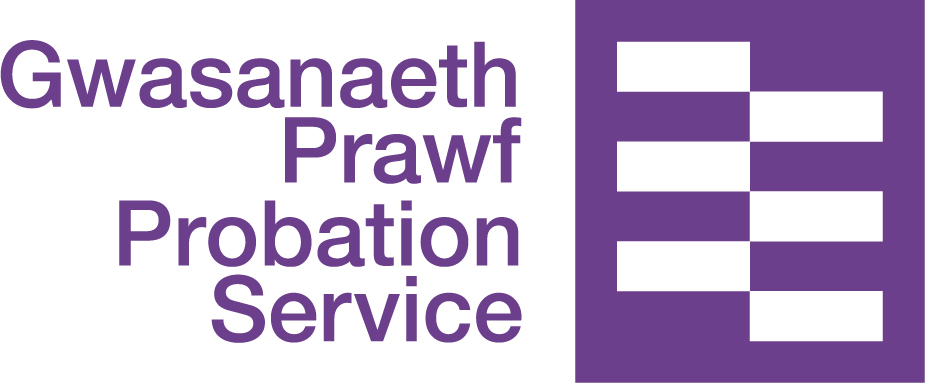 Changes: July – December 2022
Change Map overview
Building back better -
Innovate
July – December 
2022
How_these_changes_will_affect_your_role
Service Delivery
Sentence Management
The move to mixed caseloads will largely be complete across all regions.
The new Workload Measurement Tool will be rolled out to regions in stages and relevant learning and development will be available to help make use of this tool.
To support the deployment of a Blended Supervision Model, the pilot evaluating the impact and effectiveness of different modes of contact will begin, with adjustments to the approach being implemented as more is learnt.
A suite level implementation review will be undertaken and will conclude in September 2022. This work will help inform how toolkits have landed and are working to their ambition of improving the quality, quality and consistency of the 1:1 work Probation Practitioners deliver directly to People on Probation. Learning from this review will help inform future improvements and iterations to the suite.
Further iterations of the digital Workload Measurement Tool will continue to be developed to enable the business to deploy and allocate workforce effectively and efficiently.








































































































































































































































































































Commissioned Rehabilitative Services
New ways of working for commissioning and contract management teams in regions will have been embedded by the end of 2022.
In London, the Women's co-commissioned services (long term) will be in place
Plans will be in place for the next iteration of re-procurement of day one services and regions will look to build on what has been delivered.
‘Dependency and Recovery’ services and ‘Finance, Benefit and Debt’ services will have gone live across most regions with the rest due by April 2023.The Commissioned Rehabilitative Services (CRS) Grant Scheme will be funded by the Regional Outcomes and Innovation Fund (ROIF). The Probation Grants Application Portal will opened on 27th July for initial applications from VCS’s who wish to provide support to People from Ethnic Minority Groups. The competitive process is anticipated to be launched at the end of August 2022 and it is anticipated that the grants will be awarded in late November.
Pre and post-sentence Targeting Guidance to support decisions on number of RAR days needed for CRS, Structured Interventions and Approved Toolkits to be made available on Equip.
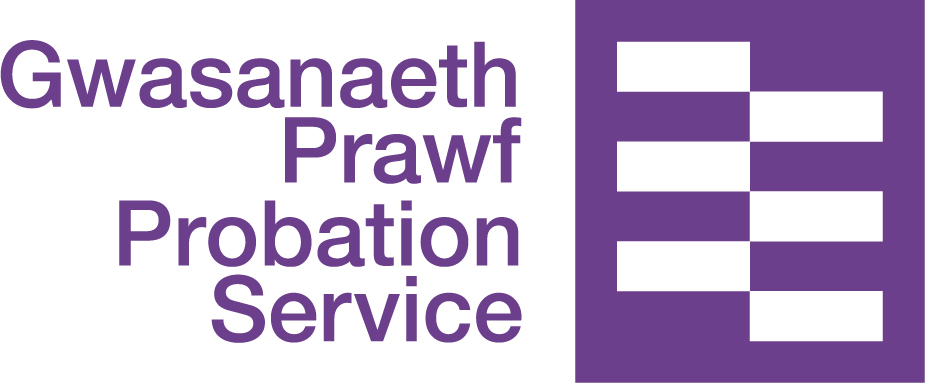 Changes: July – December 2022
Change Map overview
Building back better -
Innovate
July – December 
2022
How_these_changes_will_affect_your_role
Service Delivery
Services to Courts
The new Court Services Policy Framework will be published with associated guidance in September 2022. Regions will need to familiarise themselves with the new policy and identify any regional practice or processes that need to change in order to commence implementation of the framework in September 2022. 
Shadow performance targets will be introduced and communicated to regions in July 2022. 
The new targeting criteria for Pre-Sentence Reports will be introduced in September 2022 and incorporated in to the ‘Prepare a Case for Sentence’ digital service.
A court case tracker will be introduced in December 2022 – this will automate paper processes providing a great opportunity to improve efficiency of our work.













































Interventions
A Workload Measurement Tool for Interventions will be implemented.

Structured Interventions
An implementation evaluation of Structured Interventions will be completed.
A pre-intervention module will be introduced to promote engagement with Structured Interventions.
New digital content for Structured Interventions will be developed and implemented.
Training modules will be incorporated into MyLearning.
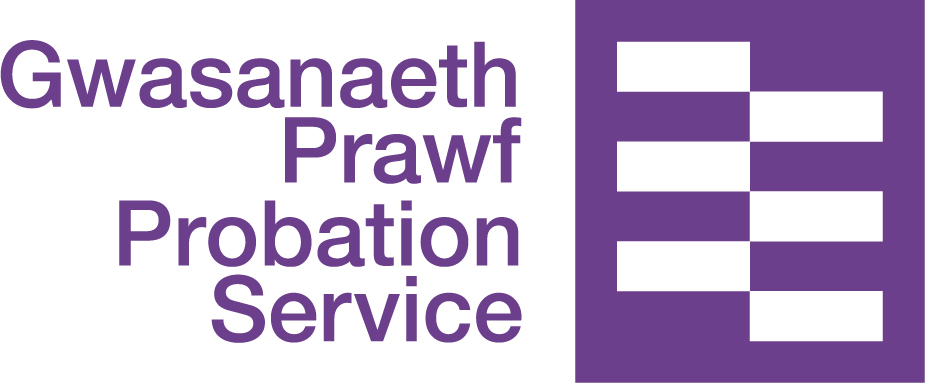 Changes: July – December 2022
Change Map overview
Building back better -
Innovate
July – December 
2022
How_these_changes_will_affect_your_role
Service Delivery
Resettlement
Pre-release teams will continue to complete BCST 2 assessments because the new risk and needs assessment tool will not be in place.
All resettlement packs will be rolled out nationally.
Community Payback (CP)
National UPW Delivery will have reached 110% by September, then 155% by December.
An online ETE (Education, Training & Employment) learning portal will be available for regions to utilise for CP delivery towards Autumn/Winter 2022.












































































































































































































































































































































The multiple application to extend process is progressing.  It is anticipated that all eligible cases will have been returned to court for extension by end of September 2022. Updated guidance on managing and preventing the backlog and compliance and enforcement will be available to regions by the end of July.
We have agreed a new project with the Prison Service which will see prisoners make high-visibility vests for use on Community Payback projects. Prisoners will produce an estimated 70,000 vests a year, developing work related skills and experience that will improve their employability following release from prison. Community Payback teams will be able to start ordering the vests from April 2023, reducing our reliance on stretched global supply chains. 
Health & Safety documentation will have been harmonised and be available for use by regions.
A new National Quality Assurance Framework will be developed and be available for use by regions early in the new year.
For CP sites we will have established a set of minimum standards that can be applied to the different types of site.

Reducing Reoffending
The HMPPS Reducing Reoffending Directorate will have overall ownership of the new National Effective Interventions Panel.
By July 2023, we will have created an additional two hundred bedrooms in approved premises. This will see an extra 1,700 people leaving prison each year receive closer probation supervision on their release and represents a 10% increase in the current number of places available. These bedrooms will be created through extending and reconfiguring existing approved premises.
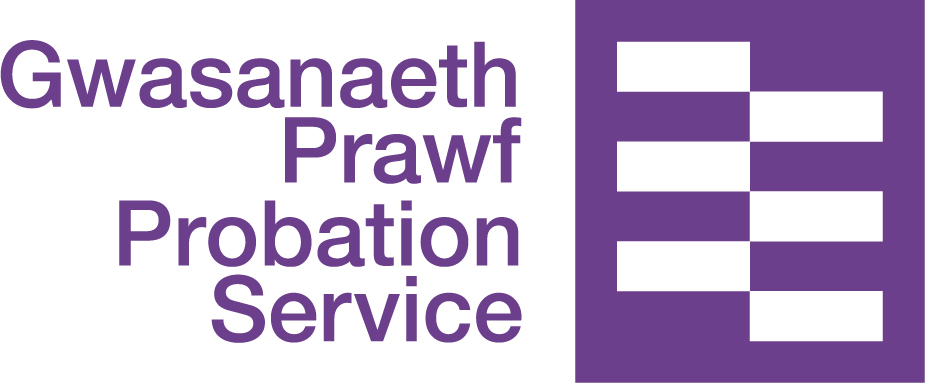 Changes: July – December 2022
Change Map overview
Building back better -
Innovate
July – December 
2022
How_these_changes_will_affect_your_role
Organisational Identity and Culture
The roll-out of new branding, including revised estates signage, updated Office365 tool templates and updated Authority systems, will be complete to ensure common and cohesive branding across the whole service and estate. Staff will have been working as part of a unified Probation Service for around 18 months and will be seeing key elements of the Target Operating Model embedded in their day-to-day practice. We will have worked together to create new ways of working, bringing the best of both the NPS and CRCs and HMPPS HQ, as well as our external partners, to ensure probation is a place where staff are proud to work and feel valued. New staff joining the service at this point should notice a sense of unity and be unable to distinguish between staff who joined the Probation Service from CRCs or the NPS. 
Electronic Monitoring
In August, a six-month Proof of Concept (POC) will evaluate increasing the availability of Electronic Monitoring (EM) as a standard licence variation option for the management of people serving Standard Determinate Sentences. The POC will test whether the availability of EM as a licence variation, when applied at early signs of non-compliance or risk escalation, can help to bring Persons on Probation (PoPs) ‘back on track’ by providing evidence of compliance with an additional licence condition and /or provide insights into behaviour via trail monitoring (note: it is not an alternative to recall). The POC will run in the East Midlands Probation region. If successful, this will be rolled out to half of the country in 2023 (dates TBC), then nationally in 2024 (dates TBC). Staff will be made aware of when this service will be available to them.
From August 2022, preparation will begin for the introduction of Electronic Monitoring (exclusion and curfew monitoring) for Domestic Abuse Protection Orders (DAPOs). 





























































































































































































































































































































































































































































A two-year pilot in 4/5 Police Force Areas (TBC) will commence in Spring of 2023 leading to a big bang national roll out in 2025. The pilot will test whether the use of Electronic Monitoring for DAPOs will support compliance and/or act as a deterrent. All impacted staff will be engaged prior to the go live of the pilot.
The Acquisitive Crime Extension project will extend the current eligibility criteria to include 3+ month standard determinate sentences for eligible acquisitive crime offences; applicable to all in-scope people on probation released to reside within the 19 participating police force areas (PFA). The expansion will provide the opportunity for further PoPs to be part of the compulsory initiative, assisting their rehabilitation and reducing reoffending. This will also provide more probation practitioners with access to the Self-Service Portal, supporting daily PoP management. Additionally, the increased cohort will support the robust evaluation of the initiative.  The roll-out is proposed for 26 October (awaiting final sign-off from RPDs).
Estates
Work continues on estates modernisation projects across England and Wales: fitting out new Offender Contact Centre properties and refurbishing existing sites to continue the rollout of modern, flexible work environments that can act as a platform for the Target Operating Model. As the estates work extends beyond the formal closure of the Probation Reform Programme in December 2022, during this period the governance, ways of working and resources required will all be agreed in order to ensure that progress continues to be made.
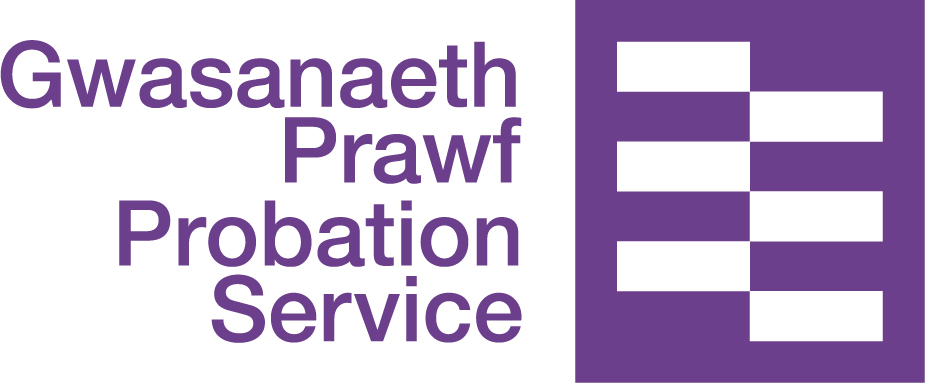 The journey so far..
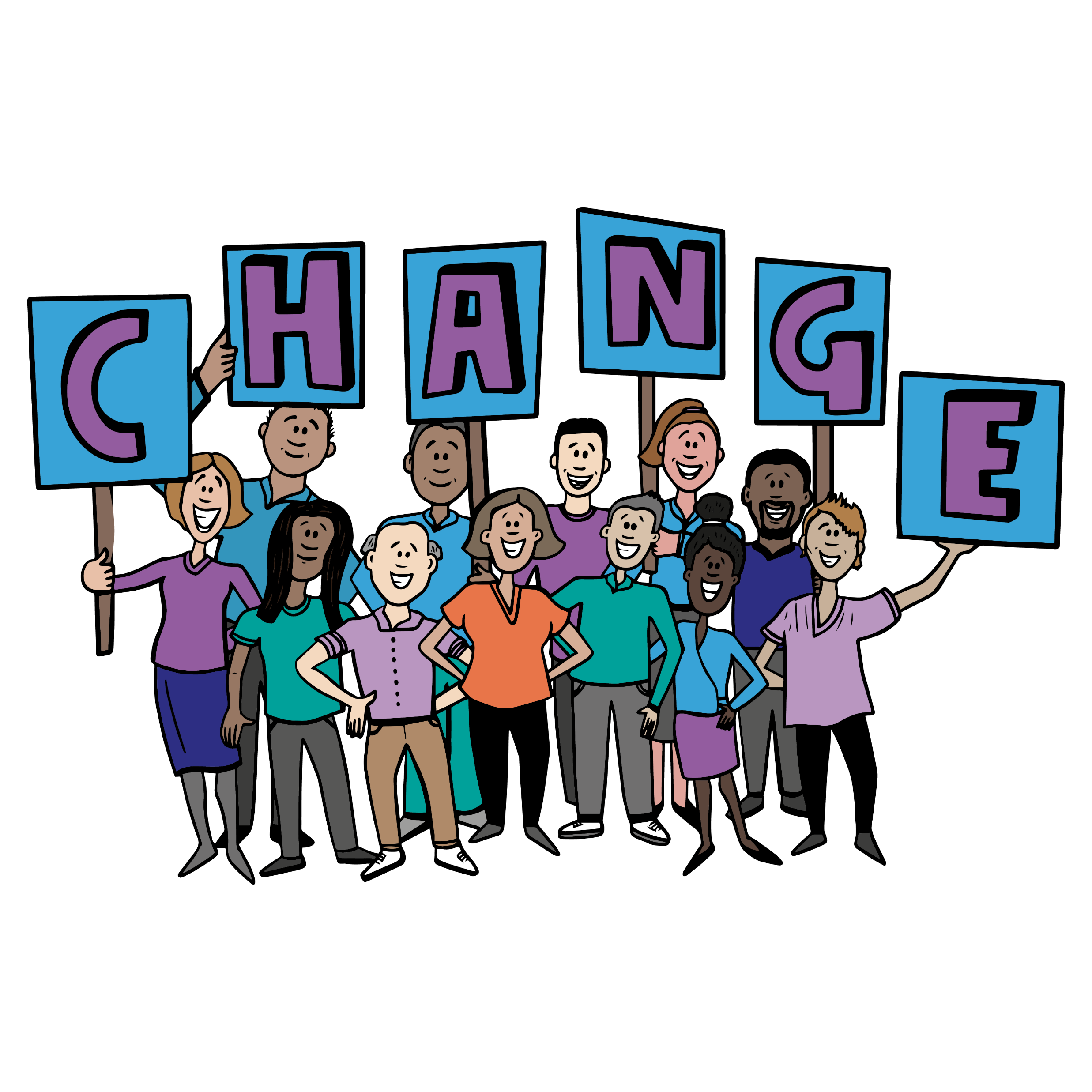 Changes: July – September 2021
Change Map overview
Laying the foundations -
Unify
July – September 
2021
How_these_changes_will_affect_your_role
People, Workforce and Structures
Everyone is working as part of our new Probation Service and staff have started priority Learning and Development activities that are specific to their roles in the new organisation. 
There is ongoing activity to fully implement and deliver the new unified model including support and training to move to a mixed caseload and completing any outstanding vetting. Workforce planning tools are updated to reflect all probation activity and monitor staffing.
National and local engagement events and activities are continuing to support the integration of our workforce and embed our desired culture in the new organisation.
The L&D model supports staff in taking ownership of their learning journey and continuous professional development, in an agile and accessible way, with continued roll-out of re-designed priority learning resources and experiences. This has included the rolling out key post transition learning,. Additionally, it has included the Working with People who Commit Sexual Offences module, which relevant probation staff can still enrol on. 
Staff will be undertaking the required learning pathway for sentence management, which will support them as they move to managing mixed caseloads. The learning has been designed to allow staff to build on current knowledge and skills and the majority is digitally accessible at a time and pace that will suit them. Learning pathways highlight where staff need to undertake face to face learning. 
In July 2021 we onboarded PQiP 10a learners from the outstanding PQiP 9 merit.
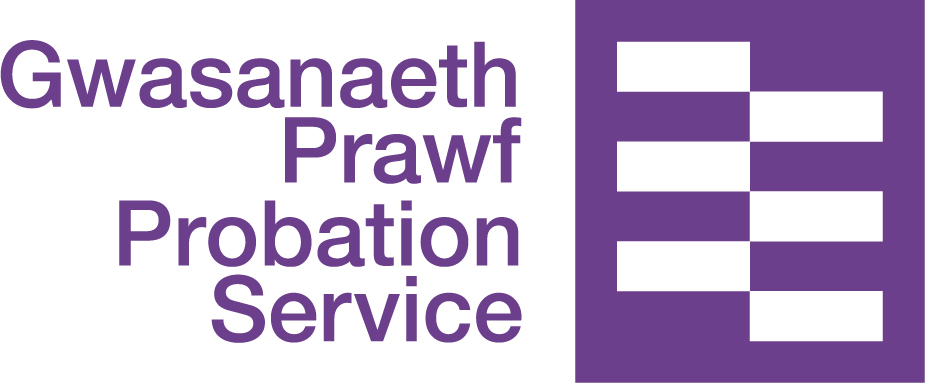 Changes: July – September 2021
Change Map overview
Laying the foundations -
Unify
July – September 
2021
How_these_changes_will_affect_your_role
People, Workforce and Structures continued
Enhanced vetting and ViSOR vetting is now taking place against tight timeframes to meet the PQiP 10b onboarding in November. 
The Workforce programme alongside Probation regions will continue to assess and review staffing levels in interventions. This will ensure that regions have the levels to deliver our interventions services and the ambition of the Target Operating Model.
The PQiP 11 recruitment campaign went live internally on 26th July with new programmes offered to PSO graduates and non graduates and also provided a part-time option. This remained open until 15th August and will onboard in March 2022. Qualification alignment training continues.
All staff are building their knowledge of the Competency Based Pay Progression Framework (CBF) throughout the trial year. There are ongoing opportunities to feedback and input on the development of the framework.
In bringing such a large number of people together into our new organisation, there is a certain amount of restructuring needed in order for our organisation to be able to function effectively and deliver our important services. There is a national approach for restructuring which will be used to guide and inform the required activity at a regional level. We will conclude the process for ACOs who are leaving on voluntary redundancy terms.













There are agreed national principles for staff placement, and regions are developing their regional staff placement delivery plans working closely with staff to support improved staff engagement. Where relevant, regions are also developing their approach to take on administrative functions in the coming months (to move away from Admin Hub models inherited on Day 1 in some regions). 
Sentence management staff will be engaging in a range of learning and development activity in support of our journey towards mixed caseloads.
We identified mandatory pre-requisite learning for relevant staff groups, and PO/PSOs will only be allocated cases once the relevant L&D for the case type has been completed. 
More information is available on the Welcome Hub, including links to the relevant courses on myLearning.
Former CRC staff will have received their ID badges and lanyards.
Change in this period will also include our approach to voluntary redundancy.
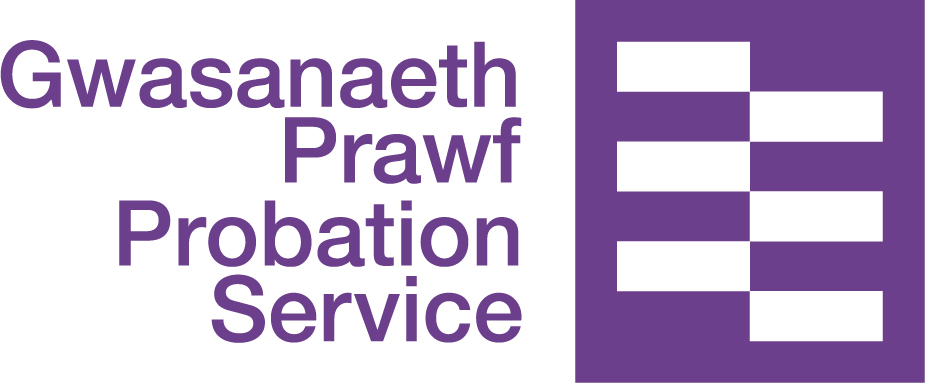 Changes: July – September 2021
Change Map overview
Laying the foundations -
Unify
July – September 
2021
How_these_changes_will_affect_your_role
Service Delivery
Sentence Management
We have started to move towards a mixed caseload - communications will outline timescales and regional variations for this, and there are a range of events to involve you in the process. Training, L&D and other support materials feature in this work, helping you to move towards this new way of working. 
A large suite of learning materials are available to support the move to mixed caseloads. Training and guidance is also available to help former CRC staff make use of the existing Workload Measurement Tool. At the same time, Digital colleagues are working on the development of a revised Workload Measurement Tool (minimum viable product), alongside tiering weightings being agreed to inform this. Digital work has also started on the development of a new ‘Manage Supervision’ minimum viable product and on a digital service replacement for the Public Protection Unit Database (PPUD). Guidance documents supporting the rollout of the Approved Suite of Probation Practitioner Toolkits has been launched to staff. Induction paperwork has been updated to reinforce enforcement requirements for various modes of contact.
The Approved Suite of Probation Practitioner Toolkits will be implemented as we move from Exceptional Delivery Models to standard business procedures.
A fully embedded Management Oversight Touchpoints model for enforcement and recall decision making is in place and Enforcement Hub models under review to enable a decision to be made on long-term arrangements for each region. 






























Services to courts
Work is underway to improve the targeting of fuller Pre-Sentence Reports (PSRs) - which is part of work on improving the quality of our advice to courts and pre-sentence reports - to ensure proposals target specific interventions and recommend treatment requirements that will facilitate reduced reoffending. The ambition around introducing targeting criteria for PSRs will consider staff capacity and the pressures that the courts are under given the impact of the pandemic – and will therefore allow for flexibility in terms of roll-out. 
The criteria for better targeting of Pre-Sentence Reports is being developed and training and guidance on how to apply the new targeting criteria is being rolled out.
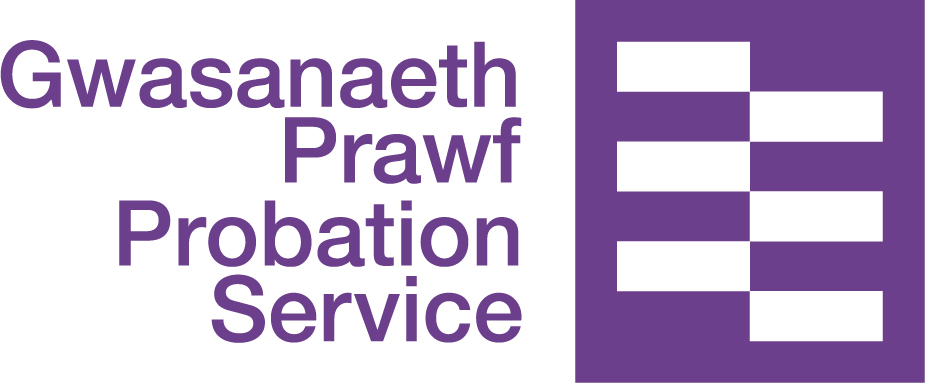 Changes: July – September 2021
Change Map overview
Laying the foundations -
Unify
July – September 
2021
How_these_changes_will_affect_your_role
Service Delivery
Resettlement
Former ETtG staff continue to be trained on how to use the ‘Refer and Monitor an Intervention’ digital service to enable them to support the Community Offender Manager with Resettlement activity. An approach for the implementation of a Short Sentence Function for the Women’s Estate has been developed and agreed. Resettlement packs have been reviewed in consultation with a range of stakeholders resulting in a rewrite in certain aspects and a consolidation of format.. Digital design work is being considered before they are rolled out to staff in the future. Former ETtG staff are continuing to complete their training on risk management. Regional Probation Directors were considering options on how to deploy former ETtG staff within resettlement prisons in their region.
Other
The Probation Service staff will be accessing central MOJ/HMPPS contracts where applicable including:
Former CRC staff will have access to Over the counter model (OTC) to reconcile petty cash.
Appropriate former CRC staff will have access to a Government Procurement Card to purchase tools/vehicle repairs etc. 
Lone worker device accounts will be restructured into the 12 regions and former CRC rollout will have completed.
Vehicle Replacement Strategy will be agreed.
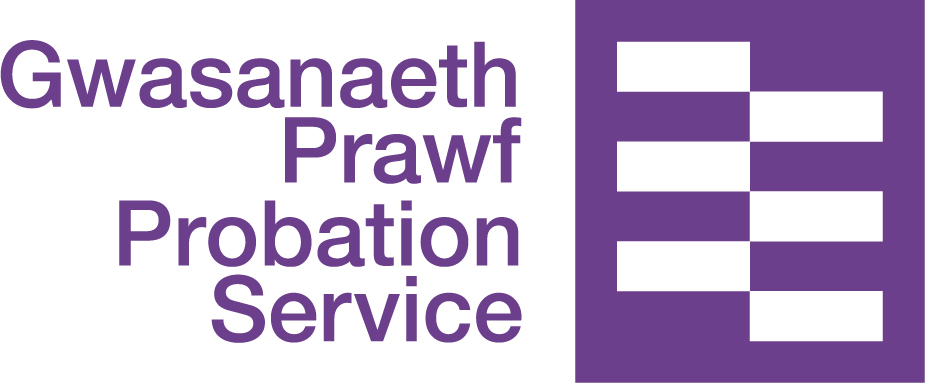 Changes: July – September 2021
Change Map overview
Laying the foundations -
Unify
July – September 
2021
How_these_changes_will_affect_your_role
Service Delivery continued
Unpaid work
There is a continuing central focus to secure national agreements with beneficiaries to increase national placements that can be tapped into regionally and placement coordinators are focusing on increasing local placements. The gov.uk public nomination page for Unpaid Work (UPW) projects are being monitored to understand volumes and the need/opportunities to improve the nomination process is being explored. Work will be undertaken to understand the requirement of the Youth Offending Teams for delivery of UPW to individuals on Youth Rehabilitation Orders.
Structured Interventions and Accredited Programmes 
Accredited Programmes training and Treatment Manager training is available for relevant staff. Working groups are established to oversee the consolidation of Structured Interventions from 45 to 12 to move towards an approved suite of Structured Interventions. A clear strategy for recording performance data for interventions is being developed which will inform digital and data infrastructure development. The Structured Interventions Quality Assurance process, Structured Interventions Practice Manual and Training manuals are in development. 










































Commissioned Rehabilitative Services (CRS) 
Mobilisation activity of Day 1 contracts which had not been completed for Day 1 will carry on throughout this phase. Contract management activity of Day 1 CRS contracts will be handed over from the Probation Reform Programme Contract Management Team to regional Contract Management Teams during this phase. Regions will also scope commissioning requirements and draft a high-level plan for commissioning and an updated HMPPS Commissioning Guidance will be published.  
The Commercial team will split into two, with the newly recruited Commercial Business Partners beginning begin to work with the regions on any immediate Commissioned Rehabilitative Services (CRS) procurement requirements, including Finance, Benefits and Debt and Dependency and Recovery as well as provide ad-hoc commercial advice. The CRS Sourcing team will be responsible for managing all CRS procurement activity and overseeing framework operations (including on and offboarding of suppliers).























Guidance is being provided for Probation Practitioners to help provide clarity on how to make good referrals for CRS and to work effectively with CRS providers. These include responses to the most Frequently Asked Questions raised by Probation staff and include some information requested by Suppliers. Top Tips guides will be published monthly. Amends to the Refer and Monitor tool will be made to reflect emerging needs.
Consultation is underway for new practice standards, as well as the creation of a new professional register – your views and opinions will be valued for this, and you have multiple opportunities to have your say.
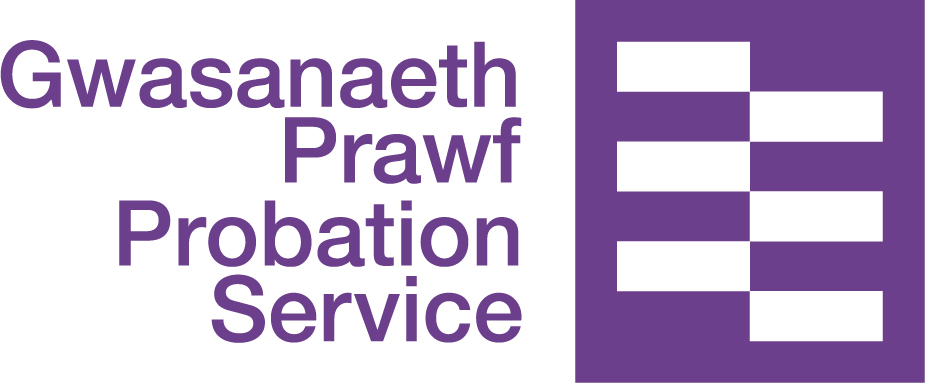 Changes: July – September 2021
Change Map overview
Laying the foundations -
Unify
July – September 
2021
How_these_changes_will_affect_your_role
Service Delivery continued
Other
The new Community Accommodation Service Tier 3 service was launched in July 2021 providing 84 nights temporary accommodation for prison leavers who would otherwise be homeless. This is available in five probation regions (Greater Manchester, North West, Yorkshire and Humber, East of England and Kent Surrey and Sussex). Subject to securing additional funding we will then roll out this service to all probation regions. 19 Housing Specialists have been recruited working in prisons to support the prison’s strategic response to homelessness.
A total of £16 million was spent in 20/21 on refurbishments and security for approved premises, including upgraded CCTV systems and personal alarms for staff. A similar figure will be spent in 21/22, further enhancing the quality of the estate.
HMPPS will work in conjunction with Ministry for Housing, Communities and Local Government announced funding to support prison leavers at risk of homelessness into private rental tenancies.
To strengthen the pathways to settled accommodation and our work with local partners we have retained the successful Homeless Prevention Teams which supported many homeless prison leavers during the Covid emergency period. We have also introduced a Housing Specialist role into 19 prisons across the estate to strengthen partnerships with key stakeholders and reduce the number of prison leavers released with no fixed abode.
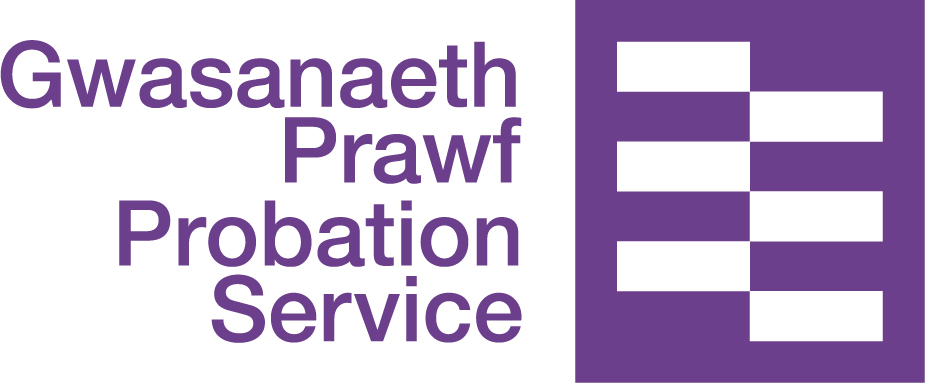 Changes: July – September 2021
Change Map overview
Laying the foundations -
Unify
July – September 
2021
How_these_changes_will_affect_your_role
Technical Equipment and Digital Tools
Rollout of some key digital and tech tools - The migration of legacy CRC teams into the Probation Delivery Unit (PDUs) structure on authority systems will be under way.
With the introduction of multiple changes to existing systems as well as new digital systems, the focus in this period will be ensuring everything is stable as well as beginning to collect new data. 
The Refer and Monitor an Intervention service will capture new data and send it to existing Management Information/ performance reporting.
Tracking will be in place to ensure we are able to measure (and baseline) all the key business objectives as soon as data starts to be collected.
Improving assessment – Digital work is underway to deliver a new pre-sentence report assessment tool for probation in Court, which will improve the assessment of People on Probation’s needs, risks and characteristics.
Continuation of WAN infrastructure (Replacement of Smart Hubs and secondary circuit installs) – During the transition a number of sites went live on a smart hub solution, during this period we will be replacing the smart hubs with the primary Wide Area Network (WAN) links and where required installing secondary WAN links.
The deployment of Teams telephony handsets to CRC sites will continue.
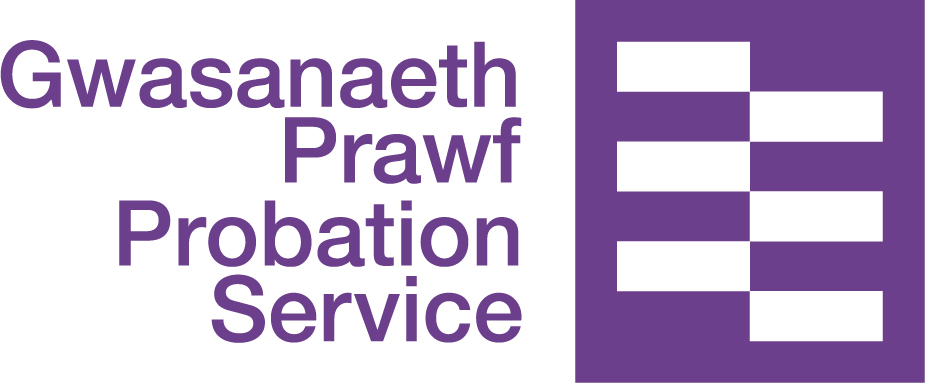 Changes: July – September 2021
Change Map overview
Laying the foundations -
Unify
July – September 
2021
How_these_changes_will_affect_your_role
Estates
Longer-term estates management planning is underway, in-line with the estates strategy. This means you may have the opportunity to get involved in local office refurbishments. The four year estates modernisation programme continues to harmonise our estate and modernise our non residential buildings, supporting better environments for our staff, people on probation and partner organisation staff.
Security standards for our current estate were developed during our transition period and will be implemented during 2022. Preparations being made for a review of the future capacity of our estate, which begins in early 2022. 
The survey of our permanent signage requirements will be completed by the end of August. 
Organisational Identity and Culture 
Staff events will continue in each region bringing you up to date with changes happening nationally and in your area. The events provide an opportunity for you to share your thoughts and ideas as well as start growing the culture of the new Probation Service. 
Personas will also be available on the Welcome Hub for a range of roles to help guide when you personally will see changes or might need to do something new in your journey post Day One.






























Victim Services

Victims awareness training made available to staff.
A plan put in place for the pilot to expand the Victim Contacts Scheme will start in some regions in January 2022 to support victims of offences characterised by stalking or harassment where People on Probation are sentenced to a custodial, including those sentenced to under 12 months.
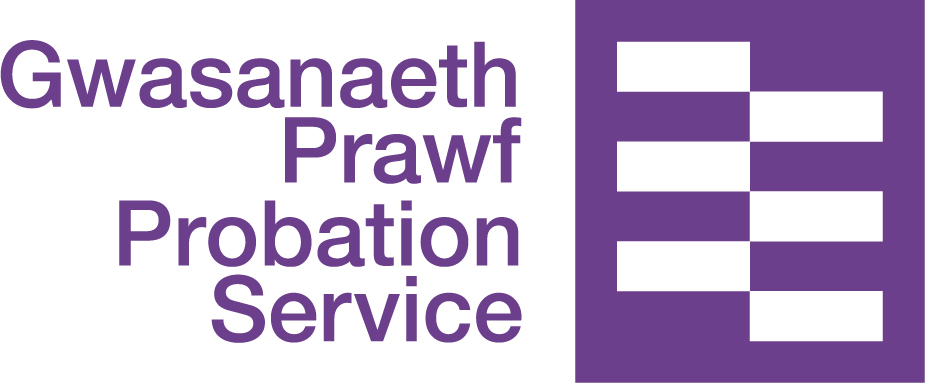 Changes: July – September 2021
Change Map overview
Laying the foundations -
Unify
July – September 
2021
How_these_changes_will_affect_your_role
Standards, Practice and Performance

Moving out of Exceptional Delivery Models (EDMs) - As of 26th June, V12 of the Probation Service Exceptional Delivery Model (EDM), Unpaid Work (UPW) EDM and Accredited Programmes (AP) EDM has been in place to guide our work as part of our Covid-19 response and recovery. Throughout the ‘Unify’ period, we expect regions to be working towards the end of EDMs and the full roll out of National Standards in around October 2021. However, we understand that transition and demand pressures will mean this will not be possible across all regions. In July, the process for demand management in regions and requests for pauses to National Standards and performance measures will have been communicated. Throughout August and September, we expect regions to be using this process to put together localised requests for some National Standards to be paused, based on their local needs. All regions will begin to align blended supervision models throughout the transition period.
During this period National Standards and a Blended Supervision Model will come into use, allowing for a mix of face to face and virtual contacts with people on probation as we move out of EDMs. It is important to note that compliance with National Standards will be mandatory as we move out of EDMs.
Practice and performance – This was a period of setting the foundations for good quality performance measures and reporting. This period saw the start of a gradual ramp up to targets on accommodation and employment to support work on Reducing Reoffending and achievement of cross government Criminal Justice taskforce targets, as well as robust ramping up on recording protected characteristics. A phased approach allows regions to ramp up to performance measures based on their individual starting points. 










Electronic Monitoring - All Foreign National Offenders (FNOs) subject to deportation proceedings or deportation orders will be tagged with fitted devices at the prison/IRC prior to discharge from August. This will enable Home Office Immigration Enforcement (HOIE) to monitor the location of FNOs or to investigate potential breaches of bail conditions.
The second phase of the Electronic Monitoring for Acquisitive Crime on licence will start this autumn, 13 police forces will join from September 2021 following the successful roll-out for six pathfinder police force areas in April. This project will be supported by a SPOCs group (Single Point of Contacts) from late July, with a representative from each in-scope area; who will ensure communications are cascaded locally. This group will be supported by briefing and training sessions delivered by the EM Business Change team, with relevant information and guidance live on EQuIP and the EPF2 tool. The project will also continue to align to the refreshed IOM (Integrated Offender Management Strategy). 

The second phase police forces are Bedfordshire, City of London, Cumbria, Derbyshire, Durham, Essex, Hampshire, Hertfordshire, Kent, Metropolitan Police, North Wales, Nottinghamshire, and Sussex.
IOM scheme representatives will engage and support Probation Practitioners in these regions from mid-August.
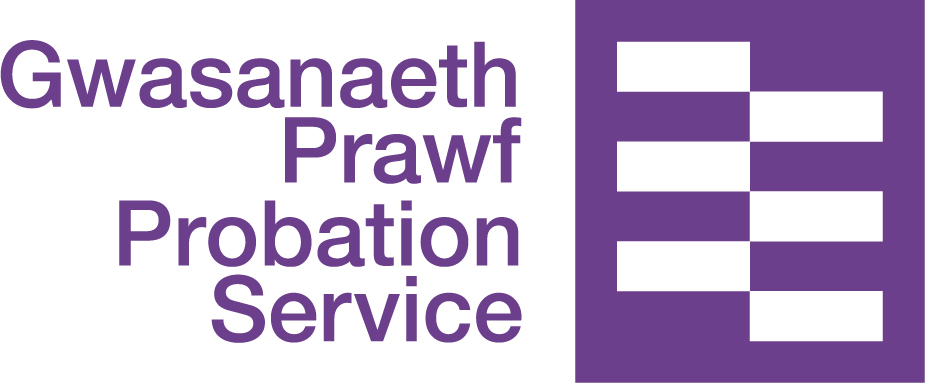 Changes: October – December 2021
Change Map overview
Laying the foundations -
Embed
October – December 2021
How_these_changes_will_affect_your_role
People, Workforce and Structures
Staff are continuing to complete post transition Learning and Development, with the ongoing roll-out of re-designed priority learning resources and experiences, including Prevent (counter-terrorism) e-learning and MAPPA. This enables the mixing of caseloads; greater variety of caseloads supports practitioner wellbeing and professional development.  
PQiP 10b onboarding is complete and final onboarding planning will be taking place for PQiP 11. Planning for PQiP 12 will be finalised and approval will be sought to begin the PQiP 12 campaign, to start in January 2022. Post transfer activity will complete to support transferring staff: this will include finalising the ACO Voluntary Redundancy activity, converting Zero Hours Contracts to Minimum Hours Contracts, resolving transitional pay issues and supporting Heads of HR with change management issues and concerns. Significant additional resourcing into Unpaid Work sees regions undertake recruitment for Unpaid Work staff to fill current vacancies whilst planning for a national recruitment campaign. Training for these staff and for existing staff will be reviewed and updated with additional training required to meet design ambitions.​
Ongoing work to fully unify our workforce continues with work to harmonise terms and conditions of ex Parent Organisation and Supply Chain staff will begin.​
Changes required to support the move to the new operating model, such as the regionalisation of the Professional Service Centres, will be nearing completion by end of the year.


















Work has begun to streamline or discontinue case admin tools and amend processes to reflect the new ways of working, which will improve efficiency and quality of delivery by standardising processes, increasing consistency and save time. Staff are attending live events providing support in forming and recording their competence examples for CBF. 

Organisational Identity and Culture
There will be ongoing culture work with some key applications branded with the new Probation Service branding to ensure staff and People on Probation are starting to feel a cohesive, common brand for the way we work.

Estates
Estates capital projects will continue, which are fundamental to transforming our estate and providing modern, fit for purpose spaces for our staff and people on probation.
We will have determined the core security standards to deliver a mixed caseload. 
Permanent signage solutions will begin to be rolled out across the estate.
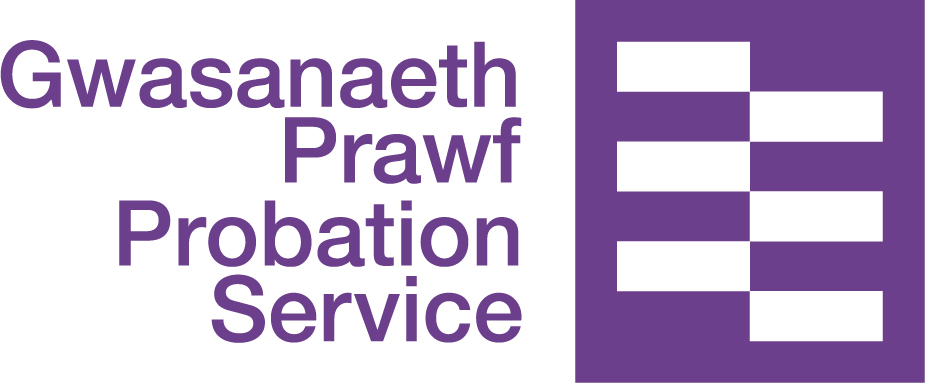 Changes: October – December 2021
Change Map overview
Laying the foundations -
Embed
October – December 2021
How_these_changes_will_affect_your_role
Service Delivery
Services to Courts
A Continuous Professional Development offer for court staff will have been developed for the improvement of Pre-Sentence Report quality and ‘professional presence’ – this will recognise the visibility and critical nature of the work of court staff in influencing sentencing outcomes. The offer will support our staff to provide confident, evidence based and persuasive proposals to the court. 
National Effective Interventions Panels will be held to review Probation Practitioner Toolkits that were only partially approved pre-Day 1. Inflight cases for which non-approved Probation Practitioner Toolkits materials were being used will be closed and the regional roll down of non-approved toolkits will complete in this phase. 
Resettlement
-  The Fixed, Flex and Free principles for pre-release and short sentence function (including the women’s estate) have been agreed and published and are informing design at regional level. Pre Release staff (Enhanced Through the Gate (ETtG) will have also completed their training on risk management. 
The final format and design of the resettlement packs is being agreed. 
Work will be underway to develop up to four more toolkits to be added to the Approved Suite of Probation Practitioner Toolkits suite and the use of non-approved materials will gradually stop.












































UPW
Implementation of a plan to increase delivery to 105%. Performance management information will be readily available and used by managers to ensure, for example, that 6 and 9 month case reviews are undertaken. ​

There will be a continuing central focus on UPW so that Regions can undertake pilots to secure future national agreements. Placement coordinators will be focusing on increasing local placements. This should support work locally to reduce Unpaid Work backlogs. To support the reduction of the backlog, delivery of the allowed percentage of ETE hours will be a focus during this period, increasing nationally the average numbers of hours worked through ETE and an increase home working projects. 
​
The gov.uk public nomination page for Unpaid Work projects will be monitored to understand volumes and the need/opportunities to improve the nomination process will be explored in the hope of driving up nominations. We will be refining ways to procure and pay for goods and services that support UPW.

A new digital Unpaid Work Assessment form is being tested in Nov/Dec 2021 and will be launched early 2022.

WMT & Tiering
Training on how to allocate cases using the existing Workload Measurement Tool will continue to be available for transferred staff, and work will continue on the development of the new digital Workload Measurement Tool minimum viable product. To support this work, tiering weightings will be also be agreed.
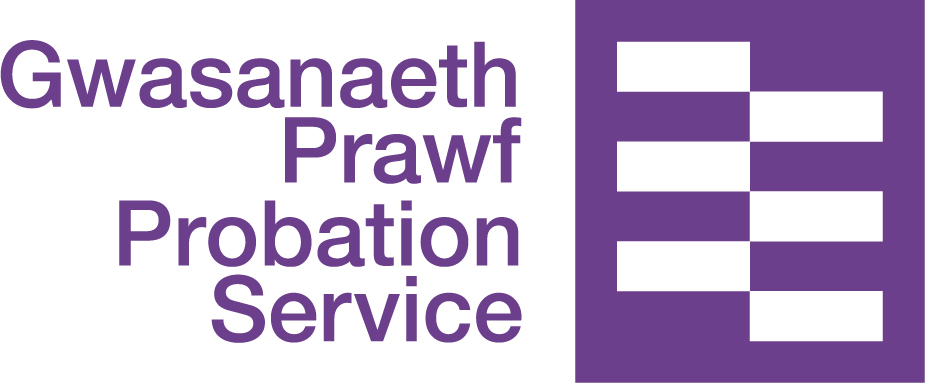 Changes: October – December 2021
Change Map overview
Laying the foundations -
Embed
October – December 2021
How_these_changes_will_affect_your_role
Service Delivery continued
Sentence Management
Work will continue to support the move to mixed caseloads, relevant learning and development material will be delivered across regions, and the existing process for case allocation between former CRCs and former NPS teams will have been replaced. Induction paperwork will have been further streamlined and updated to reinforce enforcement requirements for various modes of contact. 

Structrured Interventions

A clear strategy for recording performance data for interventions will have been developed, which will inform digital and data infrastructure development. The Structured Interventions Quality Assurance process, and the Structured Interventions Practice Manual and Training manuals will be in development. Digital colleagues will commence but not complete the development of a digital service to support Accredited Programmes by extending the ‘Refer and Monitor an intervention’ service.
Commissioned Rehabilitative Services
All Greater Manchester co-commissioned rehabilitative services will be in place and Regions will be commissioning services for the remainder of FY21/22 and finalising their commissioning plans for FY22/23. 
















































We will start to allow other teams in MoJ to use the Dynamic Framework for commissioning, as well as opening the Commissioned Rehabilitation Services to other users in wider government, allowing interventions to be delivered to those customers to their specification from our qualified pool of suppliers and to our framework terms.
Following introduction of the CRS delivery arrangements for Day 1, the CRS team are involved in various activity to support Courts staff, Probation Practitioners, Prison staff and Suppliers in ensuring that the CRS services are delivered as intended including targeting, information-exchange and the role of CRS alongside other interventions. 
Other
The Probation Service staff will be accessing central MOJ/HMPPS contracts where applicable including:
Former NPS probation practitioners will have access to lone worker devices.
Travel for Persons on Probation PI will be adhered to.
Victim Services
Expansion of Victim Contact Schemes - Work will begin to identify and prepare some regions for the pilot for the expanded Victim Contacts Scheme. This will start in some regions in January 2022 to support victims of offences characterised by stalking and harassment where People on Probation are sentenced to a custodial sentence. This includes those sentenced to under 12 months.
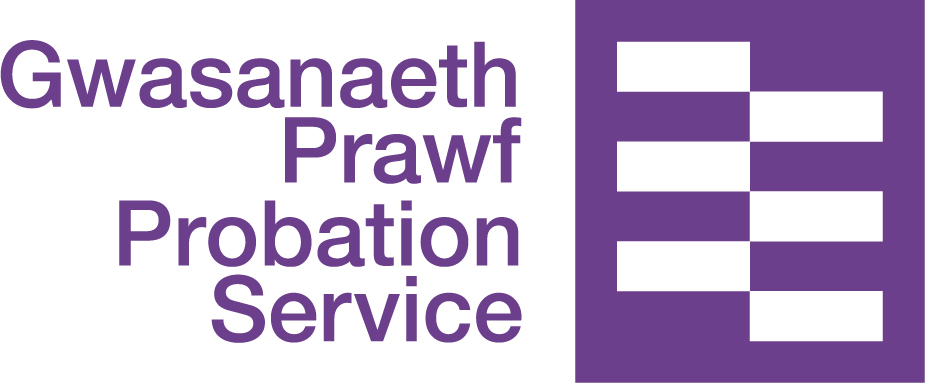 Changes: October – December 2021
Change Map overview
Laying the foundations -
Embed
October – December 2021
How_these_changes_will_affect_your_role
Technical, Equipment and Digital Tools
The migration of legacy CRC teams into the Probation Delivery Unit (PDUs) structure on authority systems will have fully completed and London/SC/KSS will have stopped using the termination template and instead will have reverted to using OASYS. This will be a big step towards unified technology for all staff. 
Legacy CRC teams will have been introduced to Effective Proposal Framework 2 to support proposals for licence conditions planning.
Digital colleagues will continue to deliver work to align with the HMT and Cabinet Office instruction to move away from nDelius and OASys by 2024/2025 and to achieve the goal of joining up the user experience across prison and probation (e.g. joining up case management and risk digital services). This phase will see the completion of work such as appointments integration and the start of integration work to digitally support the delivery of Accredited Programmes. 
During this phase WAN infrastructure (Replacement of Smart Hubs and secondary circuit installs) will be complete. We will also complete the replacement of smart hubs with primary Wide Area Networks (WAN) links and aim to complete the secondary WAN link installations.
The deployment of Teams Telephony to CRC’s will be complete - the deployment of Teams Telephony handsets to all CRC’s and complete Teams roll out to MTC London and Thames Valley. 

























Standards, Practice and Performance
The Core Quality Management Framework (CQMF) and quality audit tools will have been fully rolled out and related training delivered. 
All staff will be working in accordance with the Transitional National Standards 1 by Dec 2021 and Regional Probation Directors are accountable for performance against National Standards and ramping up to target levels on core ‘Day 1’ delivery metrics in the performance framework. Target levels apply on initial appointments on release from custody and initial sentence plans to support National Standards.
Electronic Monitoring
Alcohol Monitoring on Licence will be rolled out in the Wales pathfinder on 17th November 2021. This includes all prisons in Wales releasing to the supervision of Probation in Wales and also includes HMP Drake Hall, HMP Eastwood Park and HMP Styal releasing into Probation in Wales. Awareness sessions for Probation Practitioners in Wales will have taken place. Supporting Information and Guidance will be live on EQuIP and the EPF2 tool. Ongoing support will continue from the EM Business Change team.
The Electronic Monitoring Business Change team will continue to support the second phase of the Electronic Monitoring for Acquisitive Crime on licence. This will predominantly be focused on training and communications on improvements to the Probation Practitioner capabilities, including transitioning the two capabilities into one portal.
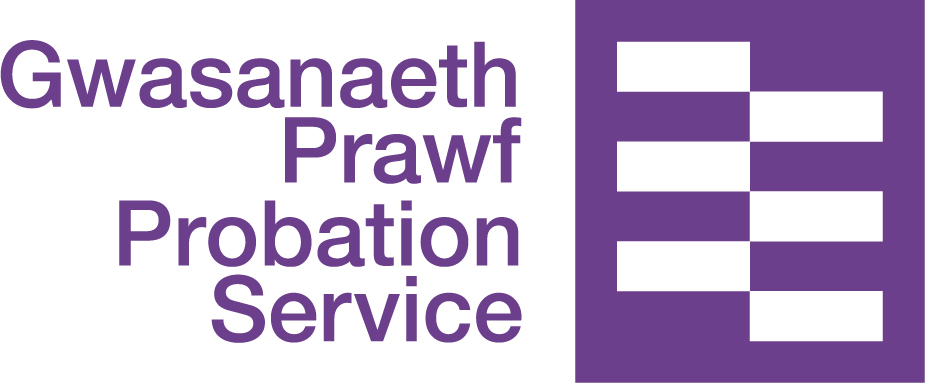